Figure 2. Prenatal TSHI induces premature loss of subplate. (A) Nurr1 immunoreactivity is diminished and subplate loss ...
Cereb Cortex, Volume 25, Issue 9, September 2015, Pages 2683–2695, https://doi.org/10.1093/cercor/bhu066
The content of this slide may be subject to copyright: please see the slide notes for details.
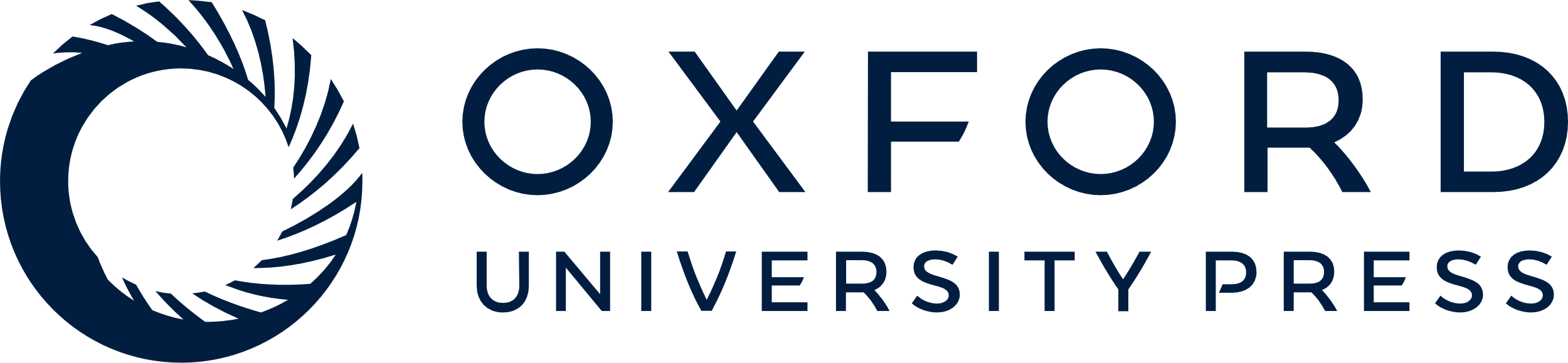 [Speaker Notes: Figure 2. Prenatal TSHI induces premature loss of subplate. (A) Nurr1 immunoreactivity is diminished and subplate loss is observed on P2 following TSHI. Bar = 100 μm. Subplate layer is delineated between arrows. (B) Stereological estimates of Nurr1 load indicate that the amount of Nurr1-immunolabeled cells in the subplate is decreased following TSHI (n = 5) compared with sham (n = 6, P = 0.012). (C) Representative photomicrograph showing co-localization of TUNEL in NeuN+ subplate neurons at P2 following TSHI reflecting increased subplate neuron apoptosis following TSHI. Bar = 10 μm. (D) The proportion of TUNEL+/NeuN+ cells in the subplate is increased at P2 following TSHI (n = 4) compared with sham (n = 3, P = 0.019) (*P < 0.05).


Unless provided in the caption above, the following copyright applies to the content of this slide: © The Author 2014. Published by Oxford University Press. All rights reserved. For Permissions, please e-mail: journals.permissions@oup.com]